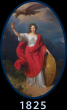 KÍSÉRLETTERVEZÉS ÉS RENDSZERSZEMLÉLETŰ GONDOLKODÁS A KÉMIAÓRÁKON
MTA-ELTE Kutatásalapú Kémiatanítás Kutatócsoport
Dr. Szalay Luca 
Eötvös Loránd Tudományegyetem, Kémiai Intézet
Dr. Tóth Zoltán, Debreceni Egyetem, Kémiai Intézet
Magyar Tudományos Akadémia, Közoktatás-fejlesztési Kutatási Program
TARTALOM
Fogalmak
MTA Tantárgy-pedagógiai Kutatási Program: konklúziók a „Megvalósítható kutatásalapú kémiatanítás” című projekt végén
MTA Közoktatás-fejlesztési Program: „Kutatásalapú kémiatanítás és rendszerszemléletű gondolkodás” projekt
Hasonlóságok és különbségek az előző négyéves projekthez képest
Kutatási modellek az első két évben
Az 1. és a 2. tanév fejlesztésének eredményei
Az attitűdkérdésekre adott válaszok változása
Eddigi következtetések
Publikációk
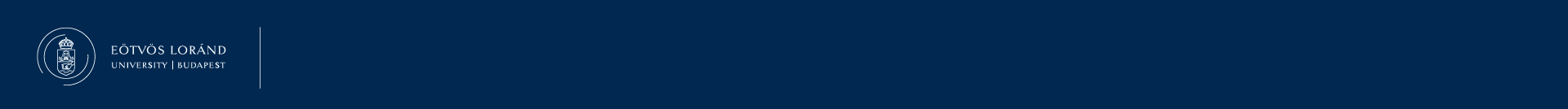 Kísérlettervezés és rendszerszemléletű gondolkodás a kémiaórákon
Országos Neveléstudományi Konferencia, 2023. október 28.
I. FOGALMAK
Kutatásalapú tanulás: a tudás megszerzése a tudományos megismerés folyamatának modellezésével történik
„inquiry-based science learning/teaching/education”: IBL, IBST, IBSE
csoportosítható pl. a tanulói önállóság mértéke szerint:





*Lényegében nem nevezhető kutatásnak: Xu, H.; Talanquer, V. (2013), Effect of the level of inquiry of lab experiments on general chemistry students’ written reflections. Journal of Chemistry Education, 90 (1), 21−28.
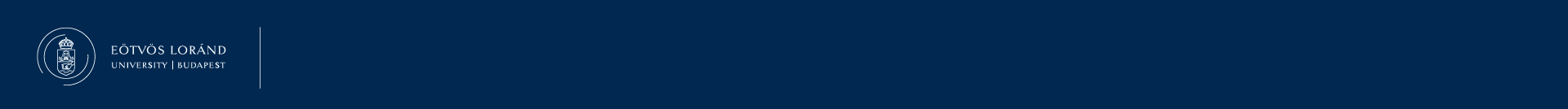 Kísérlettervezés és rendszerszemléletű gondolkodás a kémiaórákon
Országos Neveléstudományi Konferencia, 2023. október 28.
II. MTA Tantárgy-pedagógiai Kutatási Program: konklúziók a „MEGVALÓSÍTHATÓ KUTATÁSALAPÚ TANULÁS” projekt végén
Szocioökonómiai háttér (az anya iskolai végzettsége): kicsi szignifikáns hatása volt a tanulók kísérlettervező feladatokon elért eredményére a 0. teszten, majd eltűnt – minden, a mintában lévő iskola erősen válogat a felvételin.
Iskola hatása (az iskola „rangja”) a 2. tanévtől a módszernél erősebb hatása volt a kísérlettervező feladatokon elért eredményre.
A kísérlettervezés elveinek közvetlen tanítása hatásosabbnak tűnik, DE!
9. és 11. oszt.: nem mértünk szignifikáns különbséget a kísérlettervező képességben – MAGYARÁZAT?
A diákok a Piaget-féle formális műveleti szakaszt elérve ki tudják találni, hogy kell megtervezni egy  kísérletet? 
Nem mindent írnak le, amit tudnak? (A motiváció 9. oszt.-tól csökken?)
Elég jól méri a teszt a kísérlettervező képességet? (+COVID-19 körülmények!)
Jobb lenne egy, a kísérlettervezéshez használható sémát tanítani?
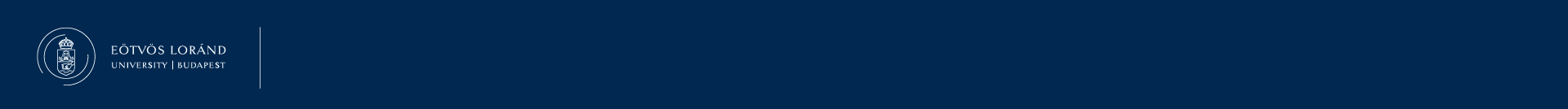 Kísérlettervezés és rendszerszemléletű gondolkodás a kémiaórákon
Országos Neveléstudományi Konferencia, 2023. október 28.
III.1. MTA Közoktatás-fejlesztési Program:  A „Kutatásalapú kémiatanulás és rendszerszemléletű gondolkodás”
4 tanévig (7-10. oszt.) befolyásoljuk 992 tanuló kötelező kémiaoktatását 
6 feladatlappal/tanév (összesen 6x4=24 db; 2021.09.01.-2025.08.31. között)
25 gimnázium (6 vagy 8 osztályos), 31 tanár, 38 osztály/tanulói csoport
0. teszt a projekt kezdetén (T0, 7. oszt. őszén), 4 teszt minden tanév végén (T1-T4): kísérlettervező képesség, tantárgyi tudás, attitűdök változásának mérése
Statisztikai módszer: ANOVA és ANCOVA (SPSS), Cohen d, Parciális éta négyzet (PES)
Tanárok és tanárszakos hallgatók véleményének gyűjtése kérdőívvel: 2-4. tanévben
 KÜLÖNBSÉGEK AZ ELŐZŐ LONGITUDINÁLIS KUTATÁSHOZ KÉPEST:
A kísérlettervezéshez egy sémát tanítunk (2. csop.: receptszerű kísérlet után tölti ki, a 3. csop.: a kísérlet megtervezése ennek kitöltésével történik)
Rendszerszemléletű gondolkodás: a tanultak beleillesztése a „nagy képbe” (kapcsolat a tudáselemek között, környezetvédelem, hétköznapi vonatkozások) 
A feladatlapok otthoni, digitális oktatási módban is használható változatai.
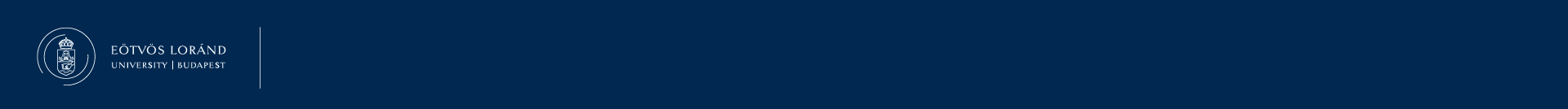 Kísérlettervezés és rendszerszemléletű gondolkodás a kémiaórákon
Országos Neveléstudományi Konferencia, 2023. október 28.
III.2. a) Kutatási modell a jelen projekt 1. tanévében
(AZ 1. TANÉV TALJESÜLT MÉRFÖLDKÖVEI)
6 db, tanulókísérleteket tartalmazó feladatlap elkészítése (6 tanórára),
3 változatban:
1. típus: csak receptszerű kísérletek
2. típus: receptszerű kísérletek + kísérlettervezést tanító séma kitöltése
3. típus: kísérlettervezés a gyakorlatban, a kísérlettervezést tanító séma kitöltésével
Az eredmények elemzése
1. típusú feladatlapot végző csop.
A minta 
kiválasztása
6 tanóra, csak receptszerű kísérletek („kontroll”)
1. teszt
2. típusú feladatlapot végző csop.
6 tanóra, receptszerű kísérletek + séma kitöltése
1. teszt
Adatgyűjtés, 0.teszt, adatelemzés
3. típusú feladatlapot végző csop.
6 tanóra, séma segíti a kísérlettervezést
1. teszt
III.2. b) Kutatási modell a jelen projekt 2. tanévében
(A 2. TANÉV TELJESÜLT MÉRFÖLDKÖVEI)
6 db, tanulókísérleteket tartalmazó feladatlap elkészítése (6 tanórára),
3 változatban:
1. típus: csak receptszerű kísérletek
2. típus: receptszerű kísérletek + kísérlettervezést tanító séma kitöltése
3. típus: kísérlettervezés a gyakorlatban, a kísérlettervezést tanító séma kitöltésével
Az eredmények elemzése
1. típusú feladatlapot végző csop.
6 tanóra, csak receptszerű kísérletek („kontroll”)
2. teszt
2. típusú feladatlapot végző csop.
6 tanóra, receptszerű kísérletek + séma kitöltése
2. teszt
Adatgyűjtés (változások)
3. típusú feladatlapot végző csop.
6 tanóra, séma segíti a kísérlettervezést
2. teszt
III.3. a) EREDMÉNYEK: A FELTÉTELEZETT PARAMÉTEREK ÉS A KOVARIÁNS (T0 TESZTEN NYÚJTOTT TELJESÍTMÉNY) HATÁSMÉRETE (PES) A KÍSÉRLETTERVEZŐ (KT) FELADATOKON MÉRT TELJESÍTMÉNY VÁLTOZÁSÁRA (N=756)
* p < 0,025 szinten szignifikáns (Bonferroni korrekció)
III.3. b) EREDMÉNYEK: A TANULÓK TÁRGYI TUDÁST (TT) MÉRŐ TESZTFELADATOKON NYÚJTOTT TELJESÍTMÉNYÉNEK ANCOVA MODELL ALAPJÁN BECSÜLT VÁLTOZÁSAIBÓL SZÁMÍTOTT COHEN D HATÁSMÉRET ÉRTÉKEK (N=756)
III.3. c) EREDMÉNYEK: A TANULÓK KÍSÉRLETTERVEZŐ KÉPESSÉGÉT (KT) MÉRŐ TESZTFELADATOKON NYÚJTOTT TELJESÍTMÉNYÉNEK ANCOVA MODELL ALAPJÁN BECSÜLT VÁLTOZÁSAIBÓL SZÁMÍTOTT COHEN D HATÁSMÉRET ÉRTÉKEK (N=756)
III.4.a) AZ ÉRDEMJEGYEK VÁLTOZÁSA
III.4.b) A TANTÁRGY KEDVELTSÉGÉNEK VÁLTOZÁSA(ÖTFOKÚ LIKERT-SKÁLÁN)
Annál nagyobb számot karikázz be, minél jobban kedveled a természettudomány/kémia tantárgyat (1: egyáltalán nem kedveled, 5: nagyon kedveled)
III.4.c) A KÍSÉRLETEK FONTOSSÁGA MEGÍTÉLÉSÉNEK VÁLTOZÁSA (ÖTFOKÚ LIKERT-SKÁLÁN)
Annál nagyobb számot karikázz be, minél fontosabbnak tartod, hogy a természettudományokban kísérletekkel igazoljuk az elképzeléseinket (1: egyáltalán nem fontos; 5: nagyon fontos)
III.4.d) A RECEPTSZERŰ KÍSÉRLETEK PREFEREÁLÁSÁNAK  VÁLTOZÁSA (ÖTFOKÚ LIKERT-SKÁLÁN)
BT
Annál nagyobb számot karikázz be, minél inkább egyetértesz az alábbi kijelentéssel:
„Jobban szeretem az olyan kísérleteket, amelyeket leírás (recept) alapján kell elvégezni, mint amelyeket nekem kell megtervezni.”
III.5. EDDIGI KÖVETKEZTETÉSEK
A 2 tanév alatt összességében csak a 3. csoport javára mértünk a kontrollcsoporthoz viszonyítva szignifikáns pozitív változást a kísérlettervező feladatokon nyújtott teljesítmény változásában.
DE: A 2. tanévben a 2. csoport fejlődése a kísérlettervező feladatokon a kontrollcsoporthoz viszonyítva sokkal nagyobb volt, mint a 3. csoporté.
Úgy tűnik, mindkét módszernek lehet fejlesztő hatása:
3. csoport: A kísérlettervező séma alkalmazásával segített kísérlettervezés nehezebb, de gyorsabban produkált eredményt.
2. csoport: A kísérlettervező séma kitöltése a recept alapján végzett kísérletek után könnyebb, de idővel az is eredményes lehet.
Az 1-12. feladatlap és 0-2. teszt magyarul és angolul elérhető a Kutatócsoport honlapján: Természettudományos Oktatásmódszertani Centrum (elte.hu)
Attitűdök: min. hatás, a 3. csoport kicsit kevésbé utasítja el a kísérlettervezést. 
A 2. tanévben kitöltött kérdőív eredménye szerint:
a hallgatók a 2. típusú feladatlapokat preferálják (a receptszerűen leírt kísérletek elvégzése után a kísérlettervezést tanító séma kitöltését);
a tanárok a  3. típusú feladatlapokat preferálják (a kutatási kérdés ismeretében a kísérletek megtervezését segítő séma alkalmazását).
III.6. Publikációk
1. Szalay, L., Tóth, Z., Borbás, R., (2021), Teaching of experimental design skills: results from a longitudinal study, Chemistry Education Research and Practice, 22, 1054 – 1073, DOI: 10.1039/D0RP00338G
2. Szalay Luca: Kutatásalapú kémiatanítás, (Inquiry-based Chemistry Education), (2022), Magyar Tudomány, 2022/11, in: A STEM tanításának és tanulásának aktuális kérdései (Current Issues in Teaching and Learning STEM), 2022/11, Tematikus összeállítás (Thematic compilation), DOI: 10.1556/2065.183.2022.11.2; available: Magyar Tudomány 2022/11 - Kutatásalapú kémiatanítás • Inquiry-based Chemistry Education - MeRSZ
3. Szalay, L., Tóth, Z., Borbás, R., Füzesi, I., (2023), Scaffolding of experimental design skills, Chemistry Education Research and Practice, 24, 599–623., DOI: 10.1039/d2rp00260d; available: https://pubs.rsc.org/en/content/articlelanding/2023/rp/d2rp00260d 
4. Szalay, L., Borbás, R., Füzesi, I. és Tóth, Z. (2023), A kutatásalapú kémiatanítás hatása a kísérlettervező képesség fejlődésére és a kísérlettervezés elfogadottságára, Új Pedagógiai Szemle. 73. 05-06. sz. 19–36., available: https://upszonline.hu/index.php?article=730506007
Köszönöm a megtisztelő figyelmet!

Az előadás elkészítését a Magyar Tudományos Akadémia Közoktatás-fejlesztési Kutatási Programja támogatta.
Dr. Szalay Luca (luca.szalay@ttk.elte.hu)
Az MTA-ELTE Kutatásalapú Kémiatanítás Kutatócsoport: 
http://ttomc.elte.hu/publications/90